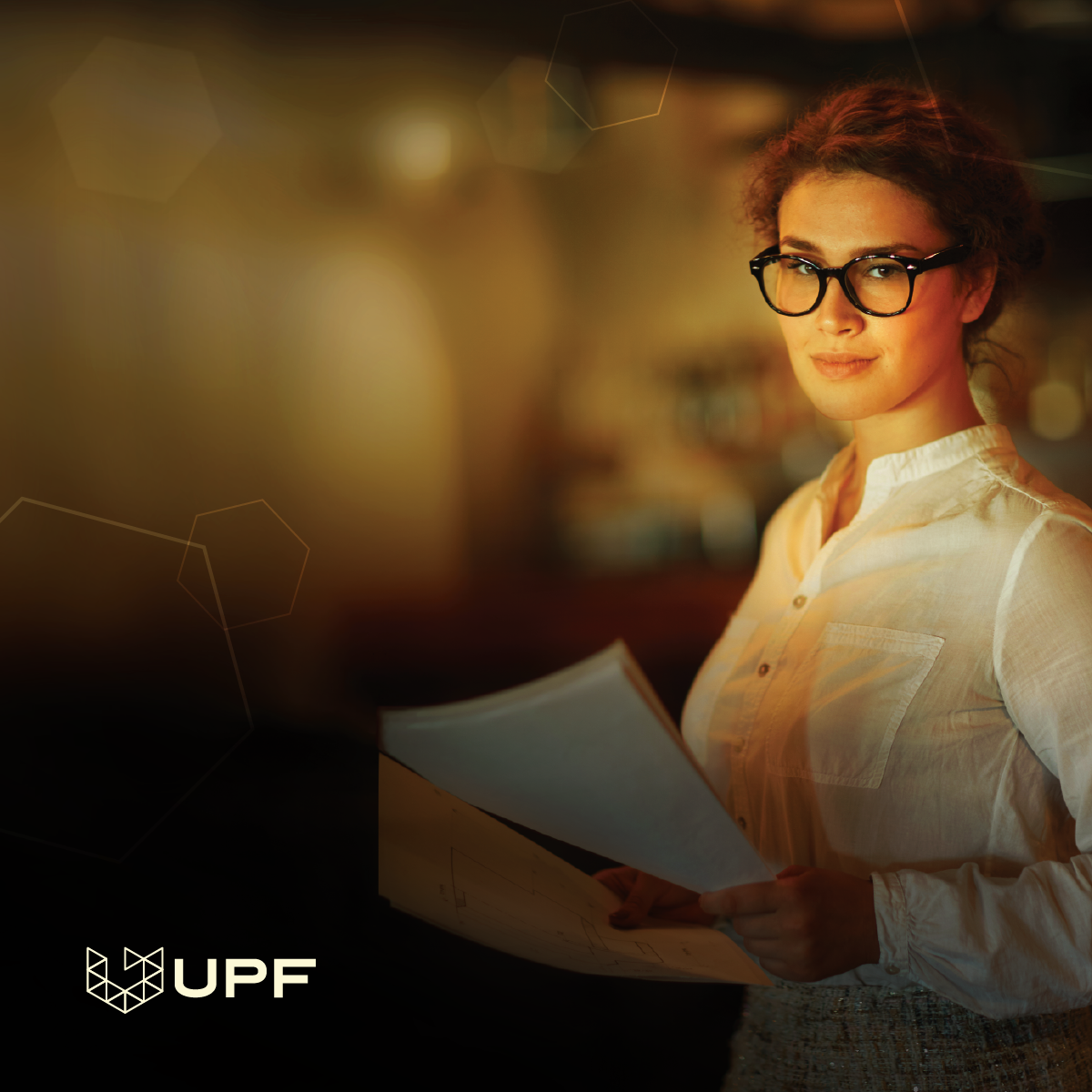 Seu texto aqui